Муниципальное бюджетное   образовательное учреждение средняя общеобразовательная  школа №9 имени адмирала П.С.Нахимоваг.Вязьмы Смоленской области
Выступления  в  Вяземском доме- интернате для престарелых «Дарите добро»
 

                                                    Руководитель:
                                  Богомаз Людмила Владимировна
Вяземский дом –интернат для престарелых
Дарите добро
Милосердие вдруг в твоем сердце зажглось
Праздник Покрова Пресвятой Богородицы
Рассказ  о Покрове
Богомаз Людмила Владимировна вместе с детьми играют сценку «Рассказ о Покрове  пресвятой богородицы.»
Благодарные слушатели
Отец Николай дает наставления
«Когда твоя мама рядом с тобой»
«Как на реке  оставила ведерушки»
Милосердие вдруг в твоем сердце зажглосьИ оно разнеслось несомненно…
Много сил и усердия нужно вложитьЧтоб Добро сбереглось и Терпение…
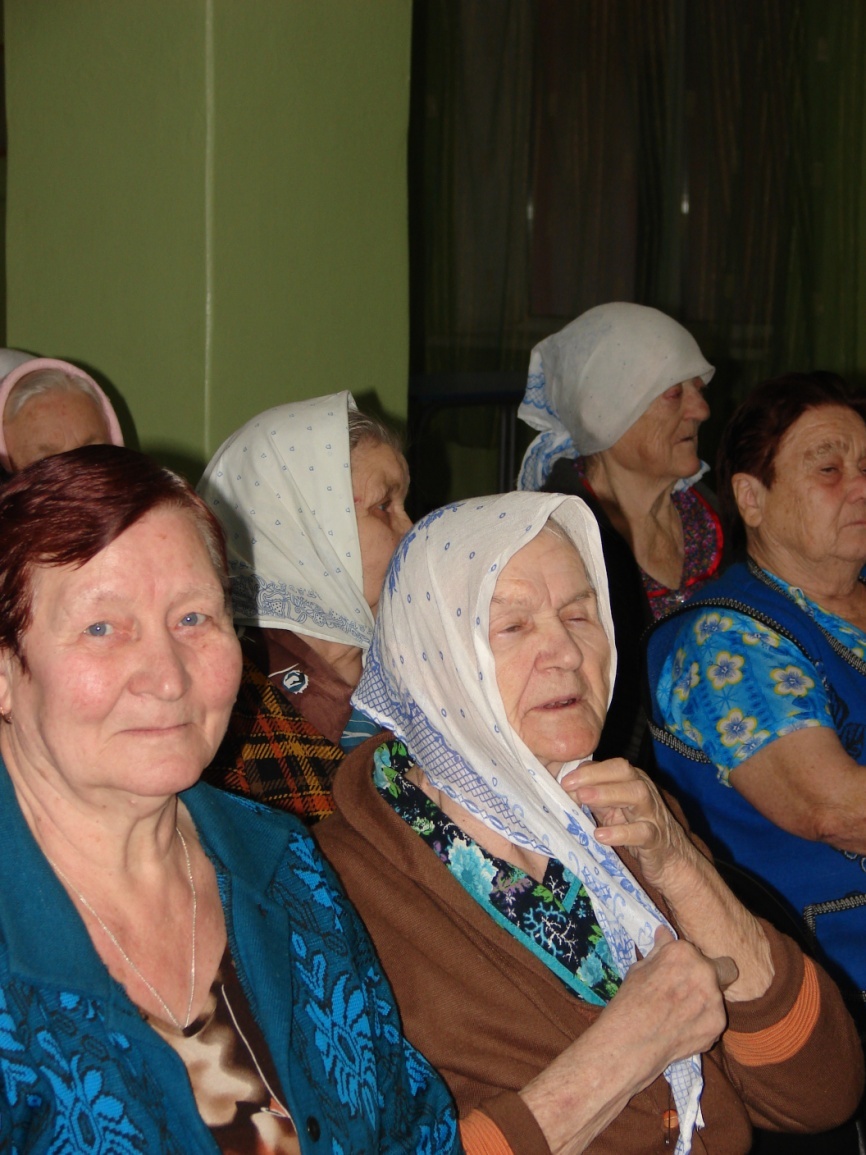 Добрых людей, как всегда не хватает
Добрых людей, как всегда, не хватает,Добрых людей, как всегда, дефицит.Добрых людей не всегда понимают,Сердце у добрых сильнее болит.Добрые – щедро больным помогают,Добрые – дарят тепло и уют,Добрые – в ногу со слабым шагаютИ никакого спа-си-бо не ждут.                                                  Генрих Акулов